M2 AREIPS LILLE
Chloé  DESPRES – Valentin RENAUX
Livebirth after A uterus transplantationdOctober 2014 - The Lancet
Octobre 2014
1
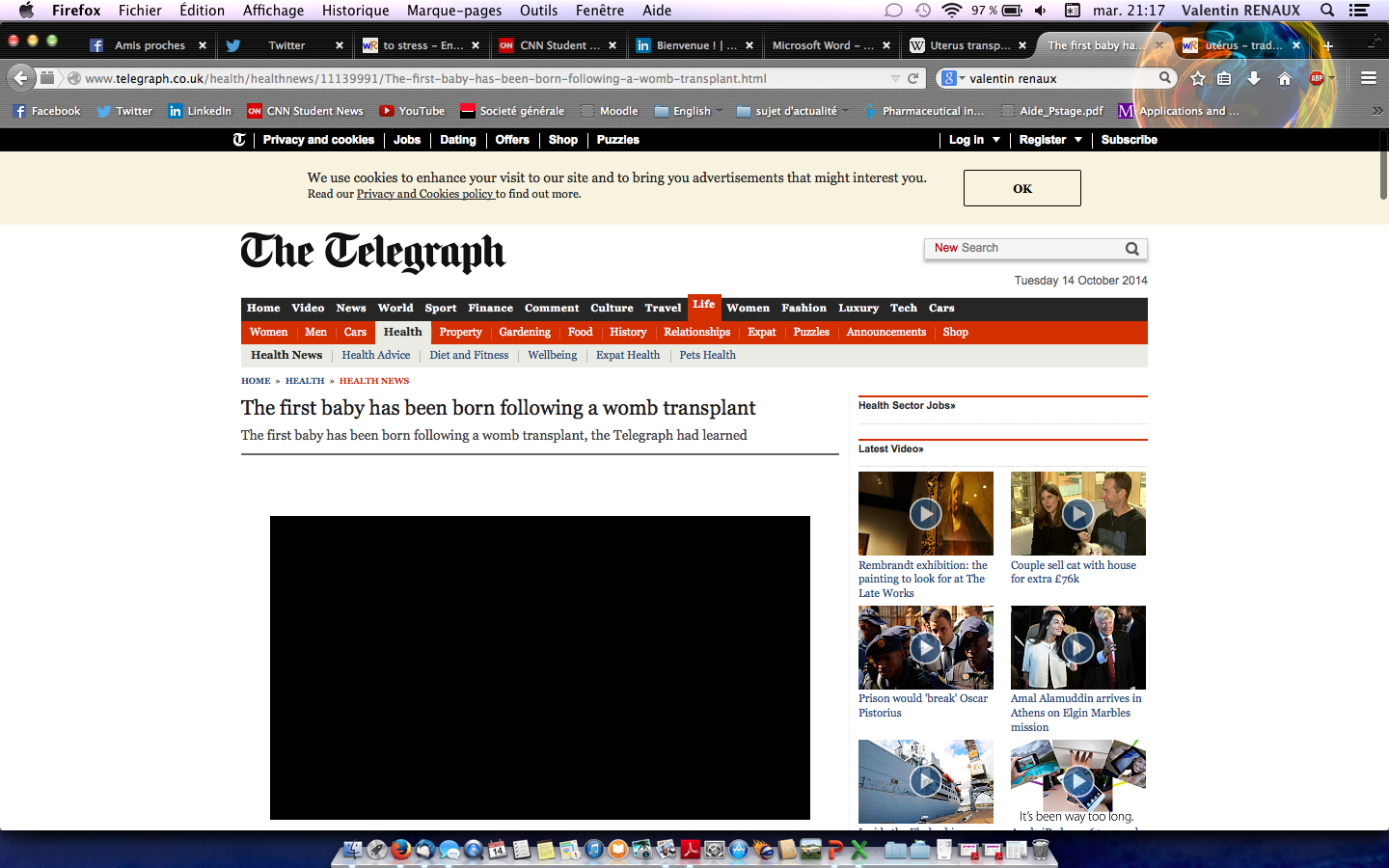 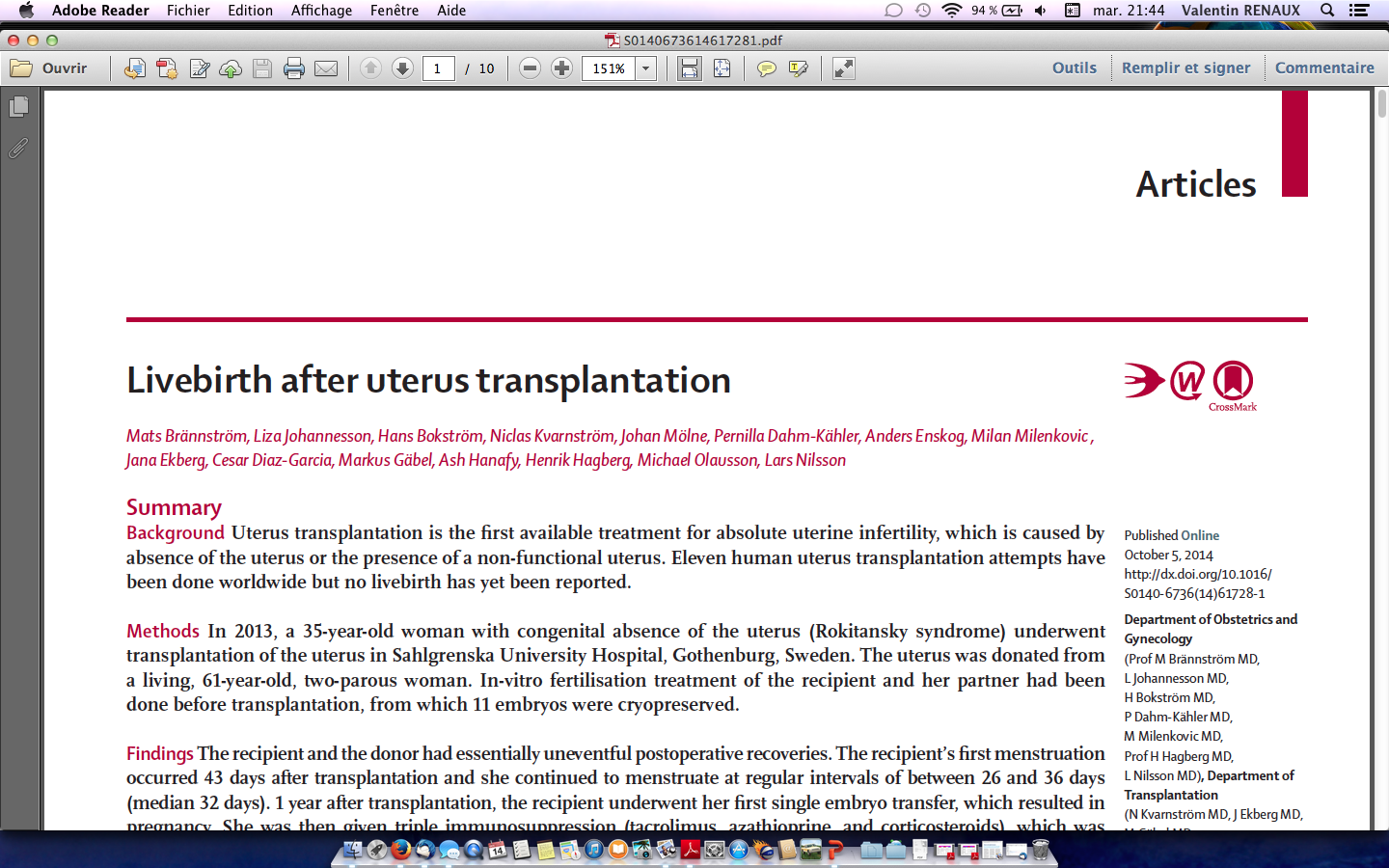 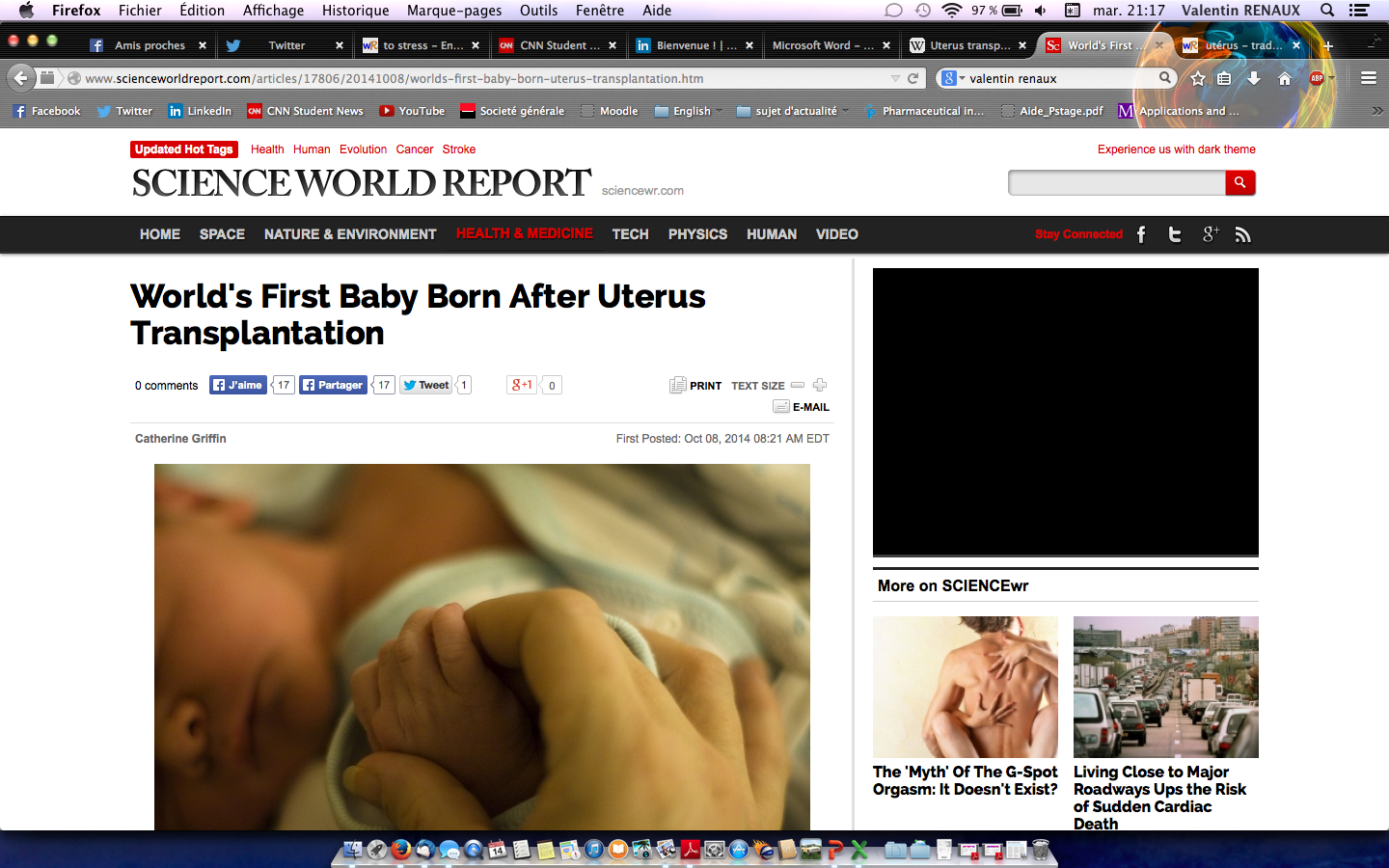 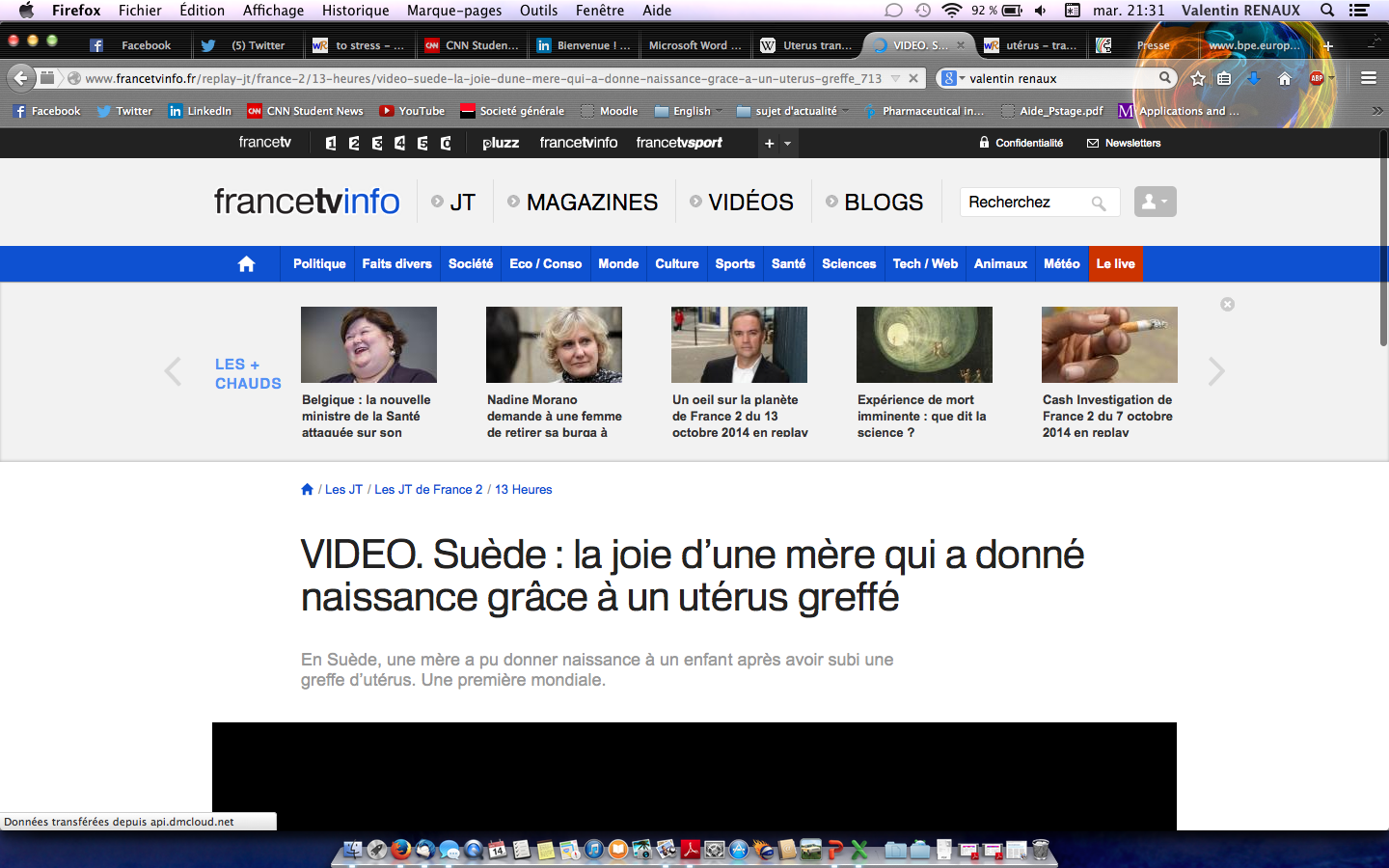 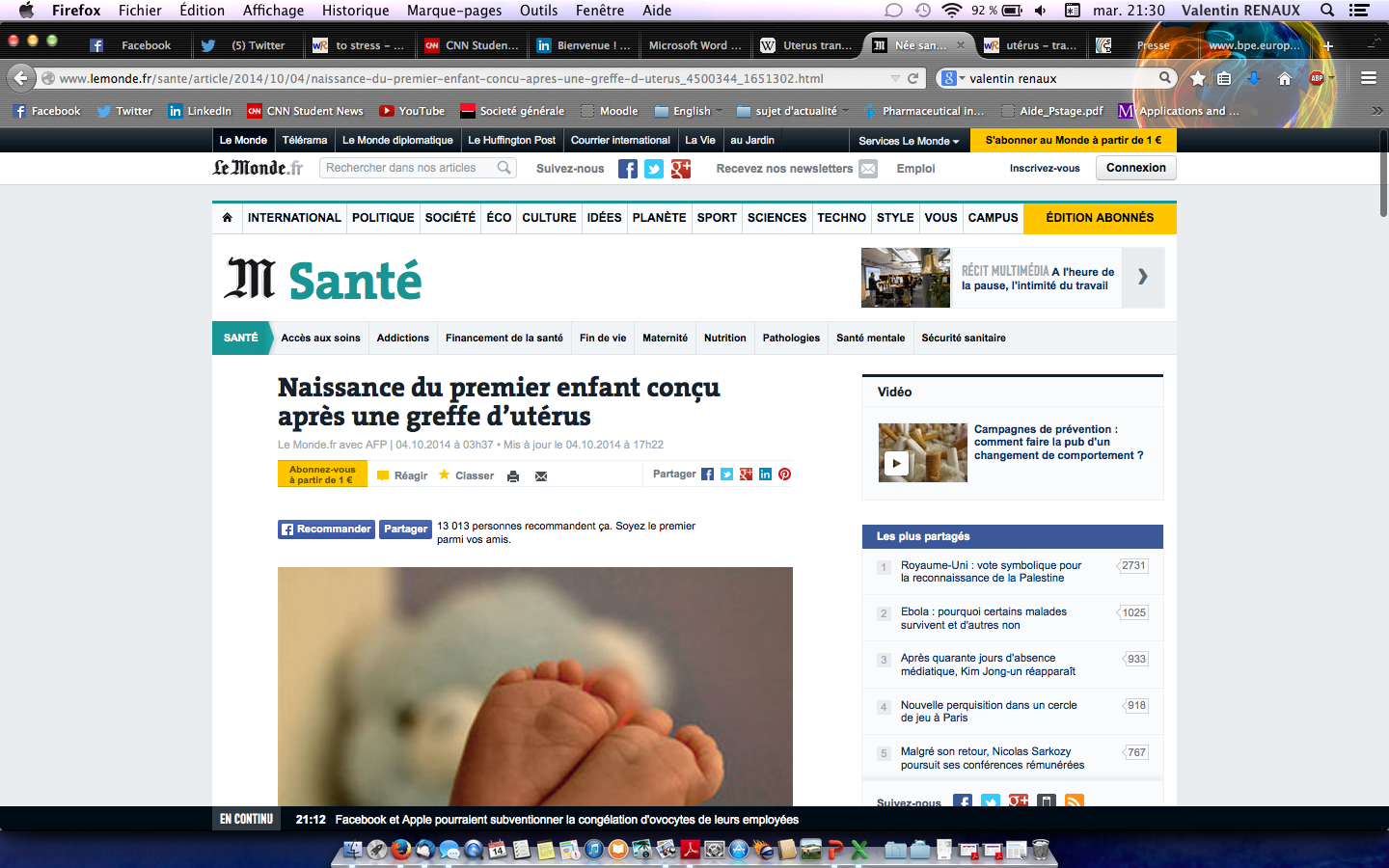 2
[Speaker Notes: Nous nous sommes intéressés à un un événement très actuel qui a traversé le monde, en effet le 4 octobre dernier a eu lieu la première naissance suite à une transplantation de l’utérus !]
3
[Speaker Notes: Nous nous sommes basés sur cet événement, pour appréhender toutes les questions autour de la transplantation utérine : Comment à évoluer cette pratique? Quelles causes pourraient amener à un tel acte? Les risques potentiels et enfin les questions éthiques qu’il nous a paru intéressant de soulever !

Commençons avec l’aspect historique de la transplantation utérine !]
History of Uterine Transplantation
4
[Speaker Notes: Cette pratique est finalement très récente : La première transplantation utérine a eu lieu en 2000 en Arabi Saoudite chez une femme de 26 ans recevant l’utérus d’une dame  de 46 ans, hysterectomisée. Malheureusement la transplantation échoue après 99 jours des suites d’une nécrose.

Il faudra attendre 2011 pour le premier succés de transplantation suite à un don post-mortem.
2013 : Derya Sert annonce sa grossesse suite à une transplantation utérine, malheureusement elle se termine au bout de 6 semaines des suites d’une  insuffisance cardiaque.
1 an avant est lancé en Suéde, le premier essai clinique lié à la transplantation utérine, incluant 9 patientes ayant reçu une greffe d’un donneur vivant. C’est lors de cet essai que le premier don d’une mère à une fille a été déclaré.

Enfin en 2014, la première naissance sous transplantation utérine a eu lieu !

Voyons maintenant plus en détails les causes pouvant conduire à une telle transplantation.


2000, when the first human UTx was performed in Saudi Arabia on a patient whose own uterus had hemorrhaged after childbirth. Ninety-nine days after the uterus was implanted, exploratory laparotomy confirmed uterine necrosis because of poor vascular reperfusion and anatomical support, leading to the prompt removal of the allograft.]
5
Absolute Uterine Infertility
Definition :

- Refers to the refractory causes of female infertility stemming from the anatomical or physiological inability of a uterus to sustain gestation

- 3-5% of the population
6
Absolute Uterine Infertility : Causes
Congenital absence or anatomical defect of uterus
May require hysterectomy in intractable cases
7
[Speaker Notes: Asherman’s syndrome : formation d'adhérences (tissu de cicatrisation) dans l'utérus. Peut arriver suite à un curetage, réalisé après une fausse couche, un accouchement ou un avortement.
Endometrial polyposis: présence de plusieurs polypes endométriaux = masse dans la paroi interne de l’utérus]
Rokitansky Syndrome
1 in 4000 – 4500 newborn girls 
Congenital aplasia of the uterus and of two/third superior parts of upper vagina
Signs : 
- Menstruation does not begin by age 16
- Unsatisfactory or impossible intercourses
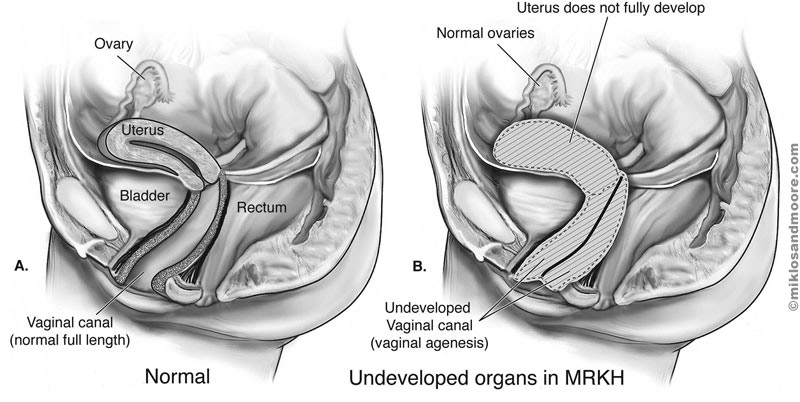 But : 
- Normal female karyotype 46 XX
- Normally functioning ovaries
- Normal secondary sexual characteristics (breast & pubic hair development)
Also :
- Kidney and skeletal abnormalities
- Hearing loss
- Heart defects
8
Rokitansky Syndrome
Non-operative method
Operative methods
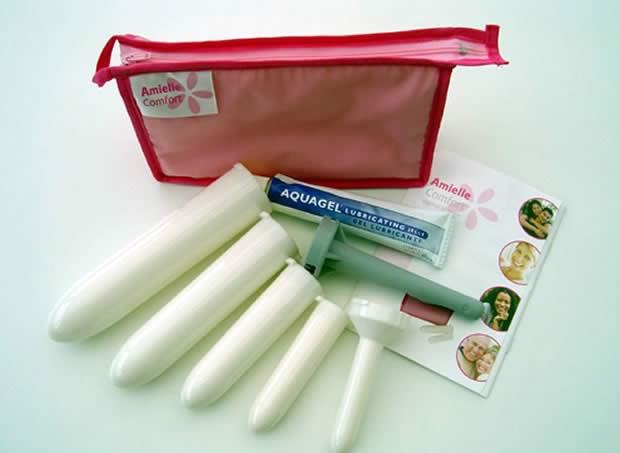 9
[Speaker Notes: Outre la prise en charge psychologique…
Utilisation d’une greffe de peau prélevée sur une autre partie du corps (fesses ou cuisses) appelée aussi « Méthode Mc Indoe »
Williams vaginoplasty uses a vulval flap to make a vaginal tube.
http://emedicine.medscape.com/article/953492-treatment#a1128]
Solutions ?
10
11
Uterus Transplantation
12
Uterus Transplantation
In-vitro fertilisation
Surgery
Hormonal treatment :
stimulation of the ovaries
ovulation

Oocyte pick-up

Fertilisation by intracytoplasmic sperm injection

Single embryo transfer around 12 months after
transplantation during the natural menstrual cycle
Immuno-suppression
13
[Speaker Notes: http://www.passeportsante.net/fr/Maux/Problemes/Fiche.aspx?doc=fecondation-in-vitro-pm-les-etapes-de-la-fecondation-in-vitro
« Single » car on veut eviter une grossesse jumélaire pouvant « abimer » le greffon.]
Uterus Transplantation
In-vitro fertilisation
Prelevement of the uterus. Donors :
- Postmenopausal women
- Dead or Brain dead
- Transgender
Surgery
Immuno-suppression
61 years old woman
Closed friend of the family
Skin-to-skin duration of the surgery : 10h07
Uterus transplantation. 35 years old woman
      Skin-to-skin duration of the surgery : 4h55
14
Uterus Transplantation
In-vitro fertilisation
Intravenous anti-thymocyte 2,5 mg/kg just before
surgery and 12 h later. 

Intravenous  methylprednisolone 500 mg just before uterine reperfusion.

Maintenance immunosuppression :
Oral tacrolimus 5–10 ng/mL
Oral mycophenolate mofetil 40–60 mg.h/L during the first 10 months post-surgery
Azathioprine 2 mg/kg per day used instead of
              mycophenolate mofetil after 10 months 
Prednisolone 5 mg daily added from month 6 post-transplantation because of repeated rejection episodes
Surgery
Immuno-suppression
15
[Speaker Notes: Azathioprine : to avoid the potentially teratogenic effects of mycophenolate mofetil in the run-up to the embryo transfer attempts]
The follow-up
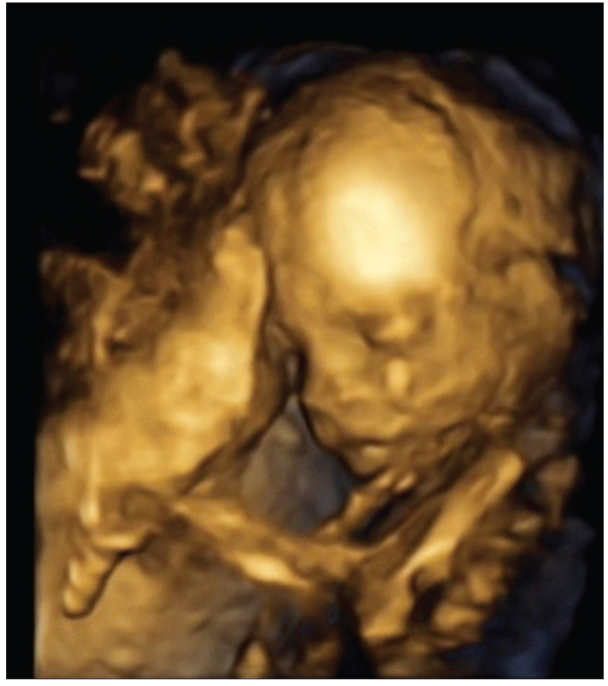 Frequent clinical visits and laboratory examinations  : 
     twice weekly during the first postoperative month and then     every 2 weeks in months 2–6

During pregnancy : frequent visits (every 2–3 weeks) to specialists in high-risk obstetrics and transplantation
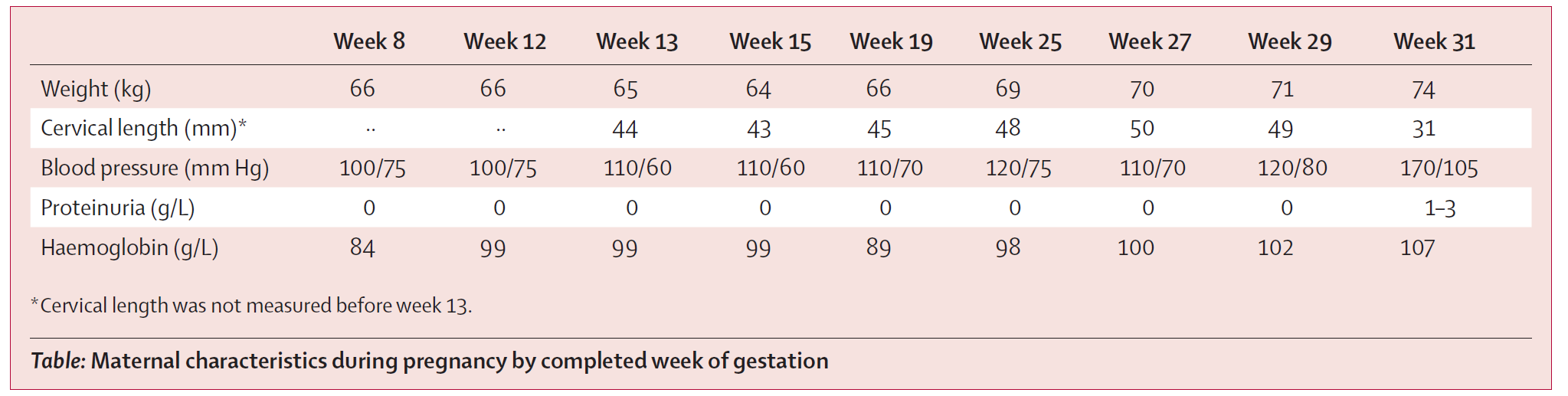 16
The Livebirth
31 weeks and 5 days : 
pre-eclampsia
Increasing number of uterine contractions
Abnormal cardiotocography patern
Caesarean section
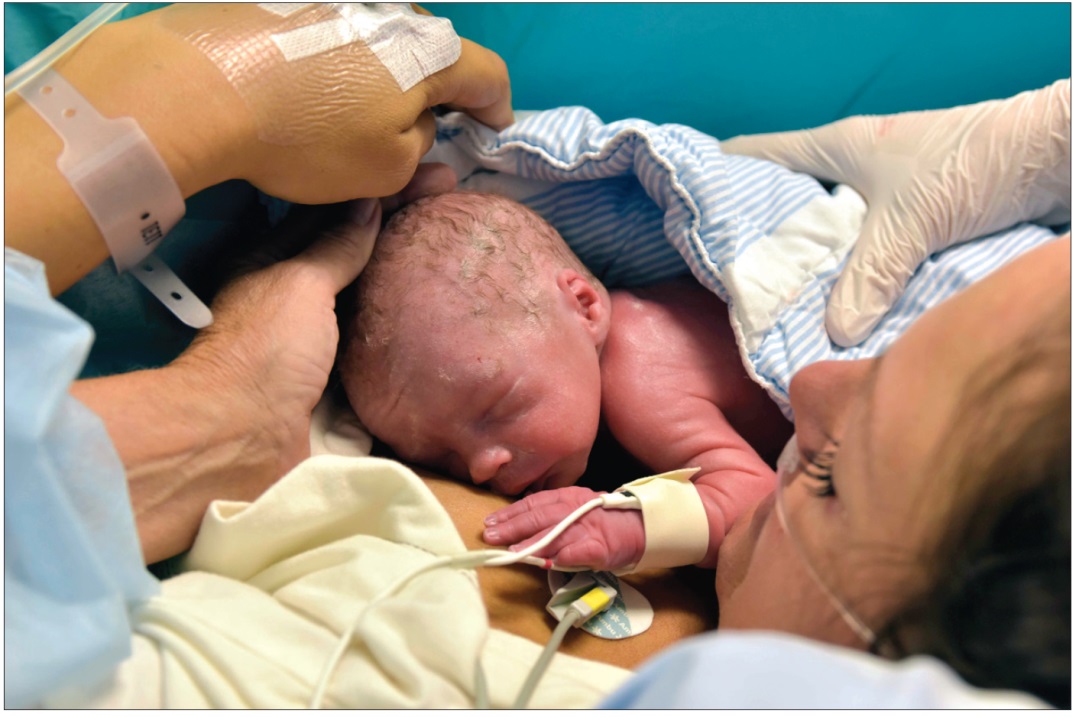 21 days after delivery : 2040 g.
17
18
Transplantation’s risks
Linked to the surgery
Long time : more than 10 h for the donor, and almost 5h for the recipient
Very complicated surgery
The organ has to work and survive, but it’s also going to expand a lot during the pregnancy
Many small blood vessels
 It’s placed in a particularly difficult and “inaccessible” part of the body
Transplant rejection risks
19
[Speaker Notes: Après avoir vu les bienfaits de la transplantation jusqu’à la naissance. Voyons les risques auxquelles pourraient être confrontées les dames transplantées qui souhaiteraient avoir un enfant.

Tout d’abord les risques liés à la chirurgie :
Nous l’avons vu, les risques sont partagées à ce niveau par le donneur et le receveur : la chirurgie est très longue : plus de 10h pour le donneur et environ 5h pour le receveur.
De plus, cette chirurgie est décrite comme compliquée : en effet, l’organe doit survivre, fonctionner mais aussi s’étendre afin d’accueillir durant la grossesse la foetus. Les vaisseaux irriguant l’organe sont petits et donc difficiles à raccorder pour la transplantation, l’organe est difficile à atteindre car placé dans un endroit difficilement accessible.
Enfin, le risque majeur in fine est le rejet du greffon qui conduirait à l’échec de la transplantation.]
Transplantation’s risks
Linked to treatments
Immunosuppressive drugs
A lot of side effects : anemia, leucopenia, nephrotoxicity, bone marrow toxicity and diabetogenic effects
These drugs do cross the placenta in “negligible” quantities and could affect the developing fetus.
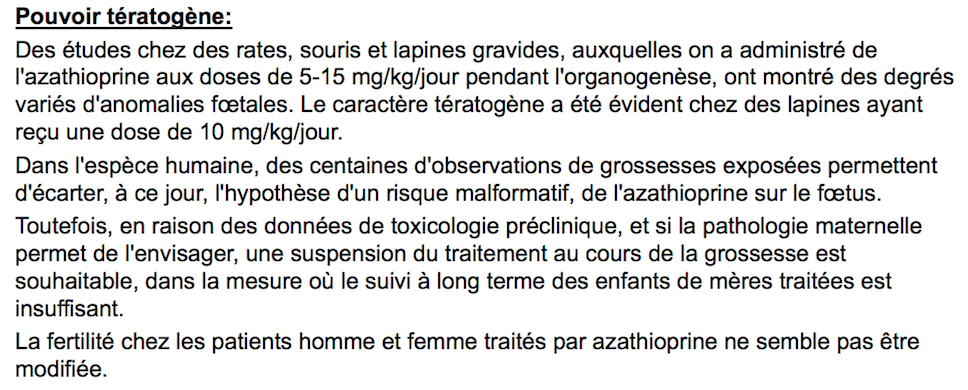 Extrait du RCP IMUREL 25mg (azathioprine)
20
[Speaker Notes: Pour tenter de limiter ce risque de rejet, des traitements immunosuppresseurs sont prescrits à la patiente durant toute la durée de la greffe. Cependant, ce traitement bien que vital pour le greffon nous semble être aussi un facteur de risque non négligeable, à travers les effets indésirables importants imputés à ce genre de traitement tels qu’on a pu les constater lors de la grossesse de notre patiente : anémie, leucopénie, nephrotoxicité, toxicité de la moelle osseuse ou encore des effets diabétogenes.

Cependant, les avancées de la recherche au niveau des grossesses menées sous IS ont montré un passage négligeable de ces traitements à travers le placenta avec ainsi un faible risque d’exposition fœtale. Malgré tout, le RCP de l’IS Imurel souligne bien une suspension du traitement souhaitable tout au long de la grossesse.]
Transplantation’s risks
Pre-eclampsia 
Pre-eclampsia is a pregnancy complication characterized by high blood pressure and signs of damage to another organ system, often the kidneys

Pre-eclampsia risks could be increased by
Immunosuppressive drugs 
Old age of the transplanted uterus 
In vitro fertilisation pregnancies
21
[Speaker Notes: Le dernier risque qu’il nous a semblés important de relever est le risque de Pré-eclampsie : 

La pré-éclampsie (appelée aussi toxémie gravidique) est une hypertension artérielle gravidique (HTA) qui apparaît dans la deuxième moitié de la grossesse (après 20 semaines d'aménorrhée), associée à une protéinurie.

Nous l’avons vu, ce risque a abouti à un accouchement anticipé chez notre patiente à 32 semaines sans conséquences pour le bébé à ce terme. Le risque de pré-éclampsie peut en effet être augmenté par la prise d’IS, par un age avancé du transplant ou encore par une fécondation In-Vitro.]
22
[Speaker Notes: Pour terminer cet exposé, nous avons voulu soulever des questions éthiques sous jacentes à cette intervention. Nous l’avons vu cette pratique est très récente : les questions vues par la suite ne sont juste que des questions que l’on s’est posés et que l’on a relevées dans les différents articles mais nous n’avons pas la réponse…]
Ethical Considerations
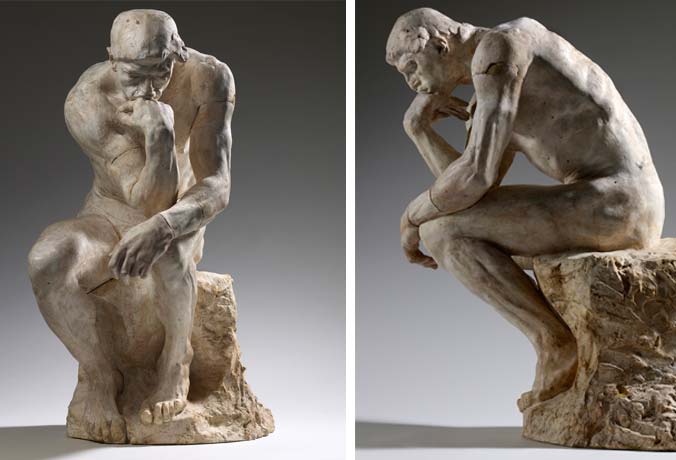 Clinical order
No life saving transplanted organ (unlike heart, kidneys : vital)

Temporary transplant : removed after one or two children

Failure of in-vitro fertilisation : 
Only 16% chance in our case
23
[Speaker Notes: - Temporary transplant : permet d’arrêter les IS, utérus non plus fonctionnel après ces 2 naissances -> plus d’intérêt à le garder. Ca veut dire aussi nouvelle opération, patiente exposée à un nouveau risque d’intervention
- Failure FIV : notre patiente a eu la chance d’être enceinte dès la 1ère FIV alors qu’au vu de son âge, la probabilité n’était que de 16%]
Ethical Considerations
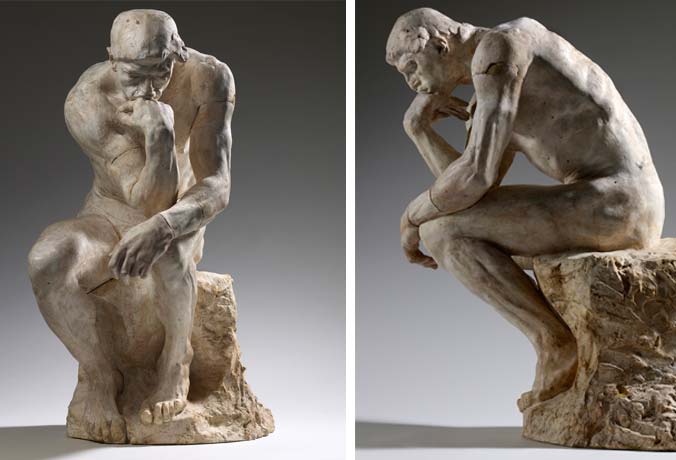 The symbolic of a child
Giving couples the means to fully their desire to have a child, like other couples

Alternative to adoption and surrogacy
24
[Speaker Notes: Surrogacy = GPA = gestation pour autrui : non autorisé dans tous les pays]
Ethical Considerations
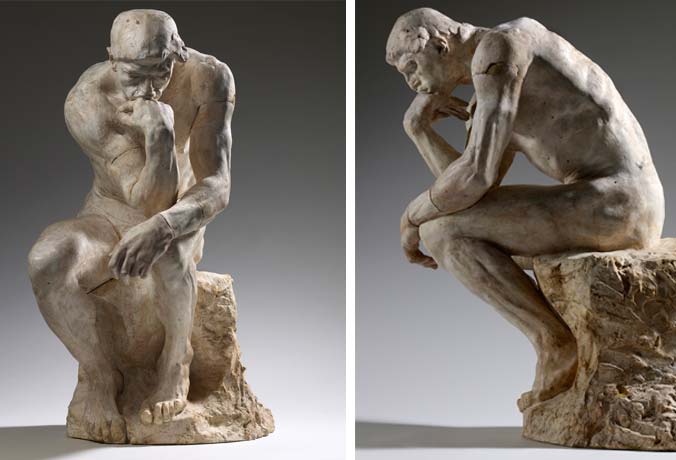 Psychologic order
For the recipient

Better if uteri came from live donnors but psychological aspects : 
Uteri can not be regenerated
Emotional consequences
Loss of gender identity
Effects on sexuality

Transgender : an alternative ?
25
[Speaker Notes: Pour le receveur : le fait de vivre avec un organe qui n’est pas le sien. Si le donneur est la mère, symbolique autour de l’uterus : celui dans lequel le receveur a grandi… la déception d’une FIV qui ne fonctionne pas, 
- en France, le manque d’organe pourrait être comblé via le changement de sexe de transsexuels. (organe ne vient pas d’un donneur vivant)]
CONCLUSION
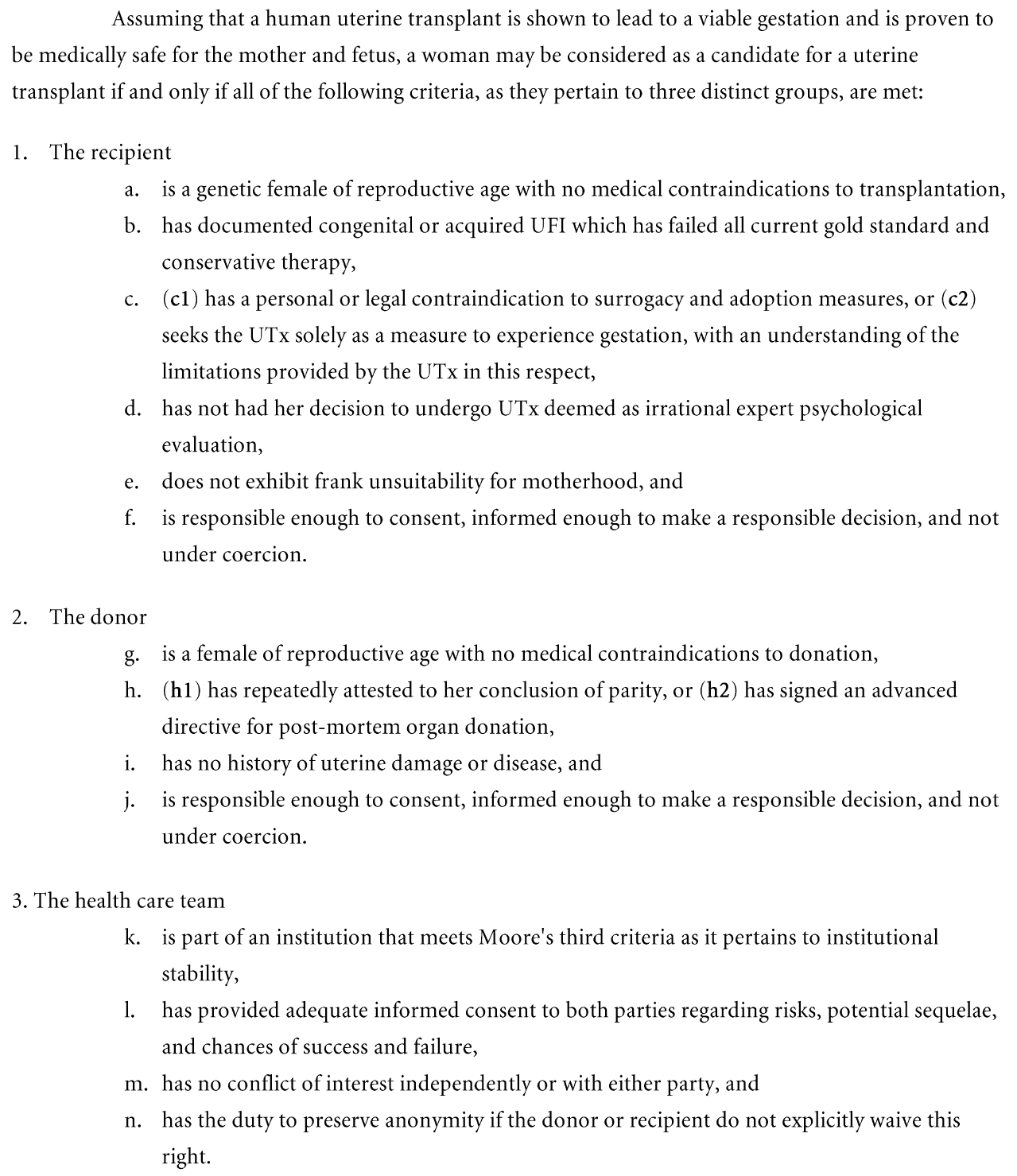 « In conclusion, our demonstration of the first livebirth after uterus transplantation opens up the possibility to treat the many young women with uterine factor infertility worldwide. »
Some questions : 

Should we transplant anyway ?

How assess the desire of pregnancy ?
Montreal Criteria 

-    Uterus transplantation for men ?
26
[Speaker Notes: -Should we transplant anyway : peut on transplanter à tout prix ?
-How assess the desire of pregnancy : si le but pour la patiente c’est de mener une grossesse alors OK. Si c’est  « juste » d’avoir un enfant, c’est peut etre pas la bonne solution (autres possibilité : surrogacy et adoption). Si c’est de ressentir le fœtus dans son ventre, les contractions et d’accoucher par voie basse, alors elle est mal informée et c’est pas une bonne solution.]
Thank You
Any Questions?
27
Sources
The lancet : Livebirth after uterus transplantation (Mats Brännström et al)

Transplant International The Montreal Criteria for the Ethical Feasibility of Uterine Transplantation (Ariel Lefkowitz, Marcel Edwards and Jacques Balayla)

Association MAIA : plaquette d’information Le Syndrome de MAYER ROKITANSKY KUSTER HAUSER (M.R.K.H.)

http://www.popsci.com/blog-network/ladybits/everything-you-need-know-about-uterus-transplants

www.wombtransplantuk.org/

http://www.akdeniz.edu.tr/en/?id=44
28